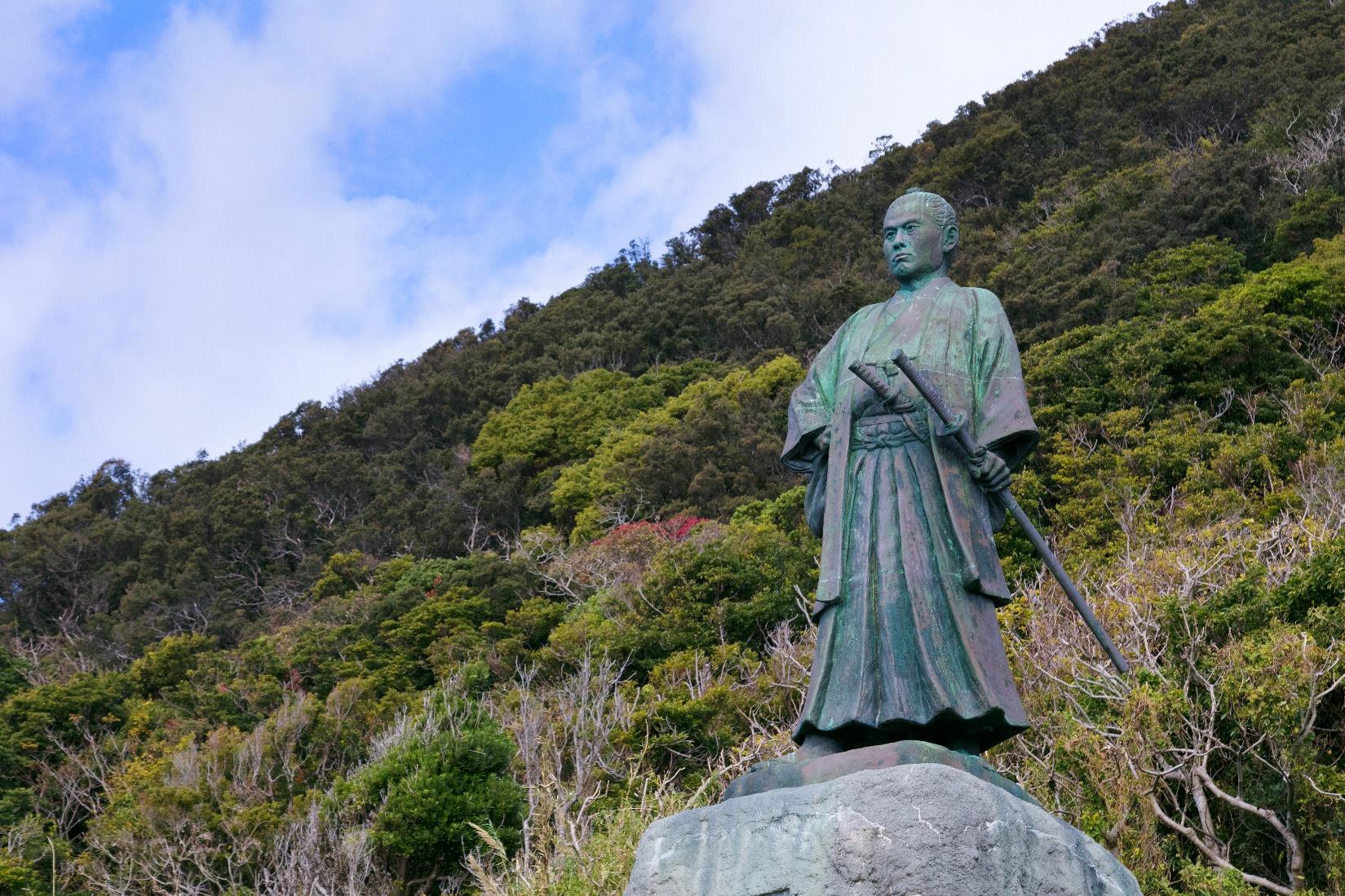 室戸市春の観光びらき
第５０回
９：３０～
 飲食ブースの出店
令和７年２月２日（日）
９：００～１４：００
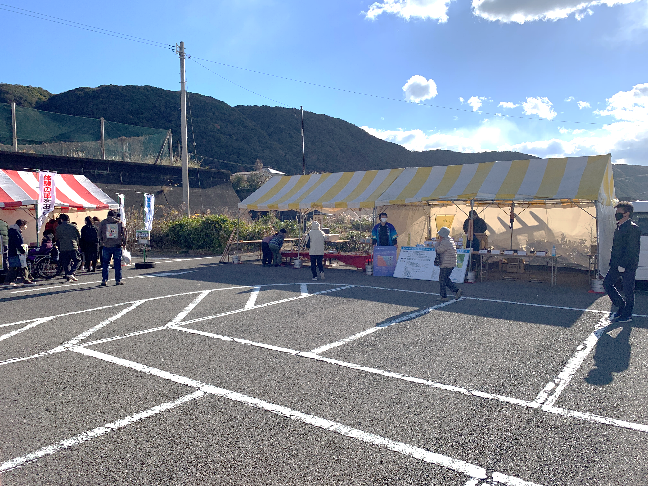 ラーメンやパンケーキなど
美味しいものがたくさん！
【会場】
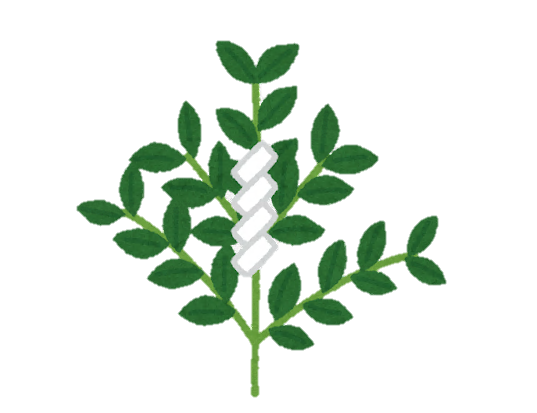 神　　事：９：００～　中岡慎太郎像横
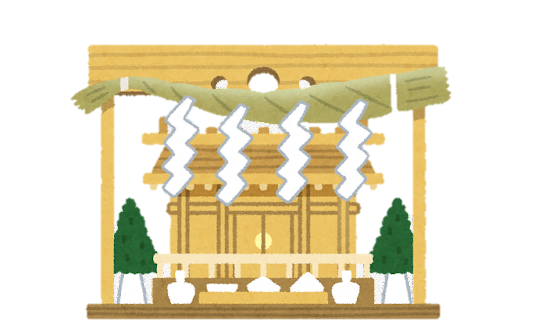 出　　店：９：３０～　室戸岬園地休憩所
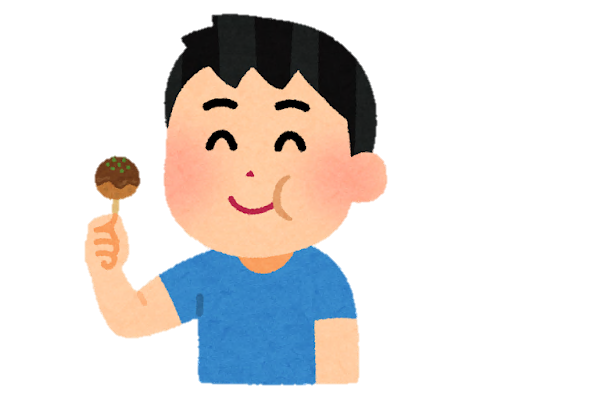 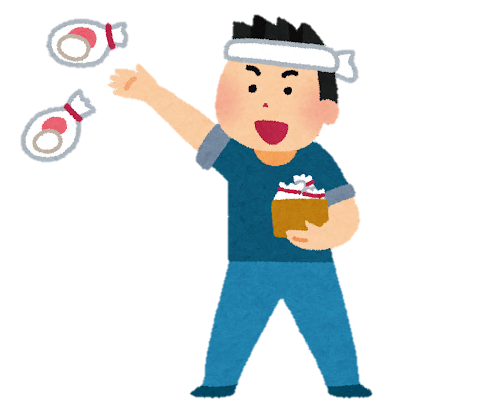 もちまき：９：３０～　中岡慎太郎像前 芝生広場
ガイドの会結成15周年記念
無料ガイド　１０：００～１２：００
【お問い合わせ】
一般社団法人室戸市観光協会（室戸岬園地休憩所）室戸岬町6939-40　
TEL：0887-22-0574　〇中岡慎太郎像横：室戸岬町6939-4